HRSA Flex EMS Supplemental Grant Project
February 9, 2023
NEMSQA Learning Session 2
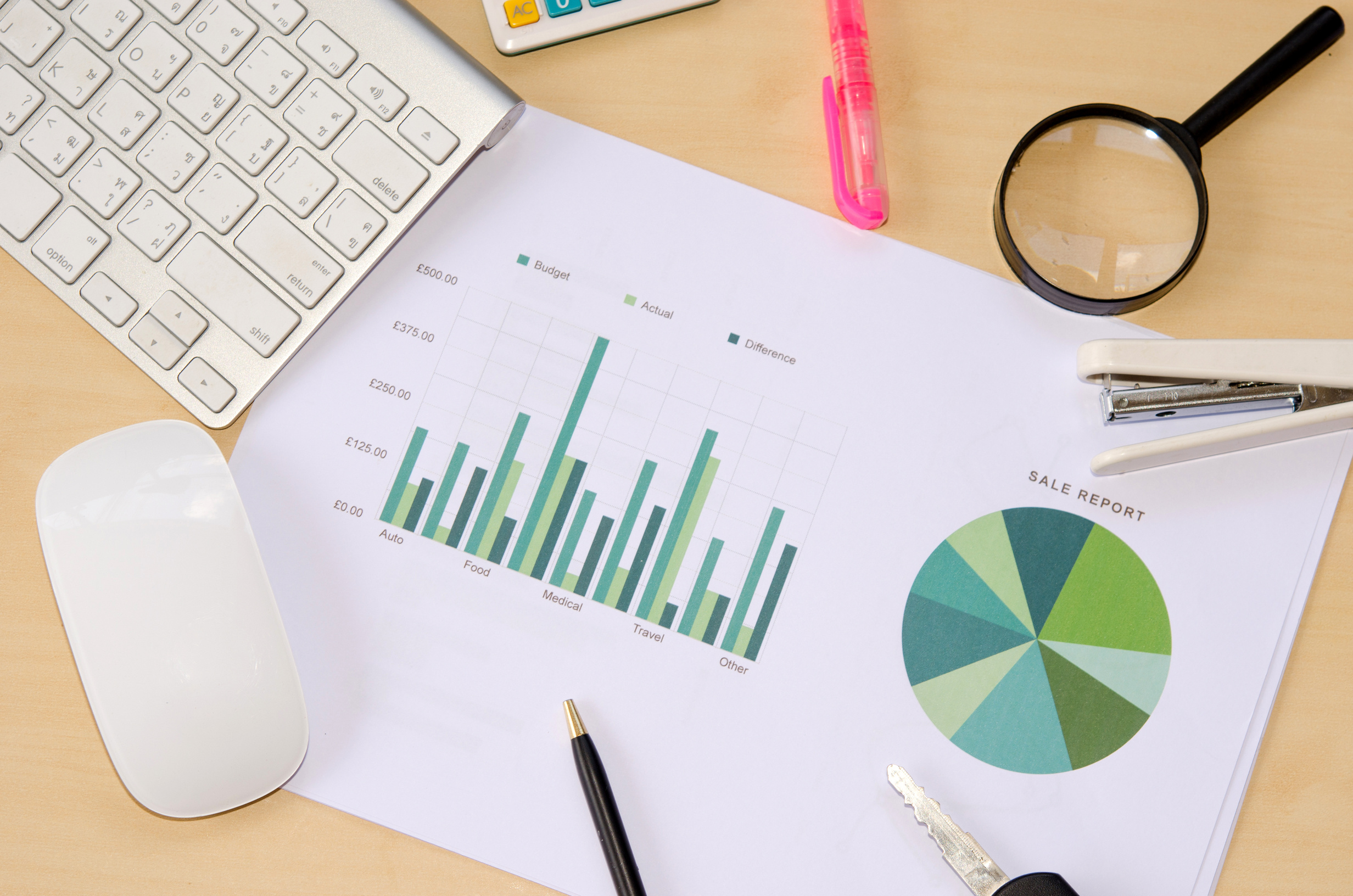 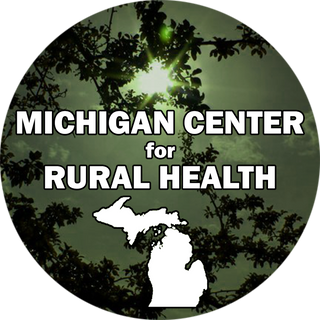 The First Objective
The Second Objective
The Third Objective
Review Michigan EMS data flow
Understand the next 3 measures: Stroke 01, Seizure 02, and Trauma 04
Review the EMS agency baseline data and understand the related ePCR documentation
Objectives
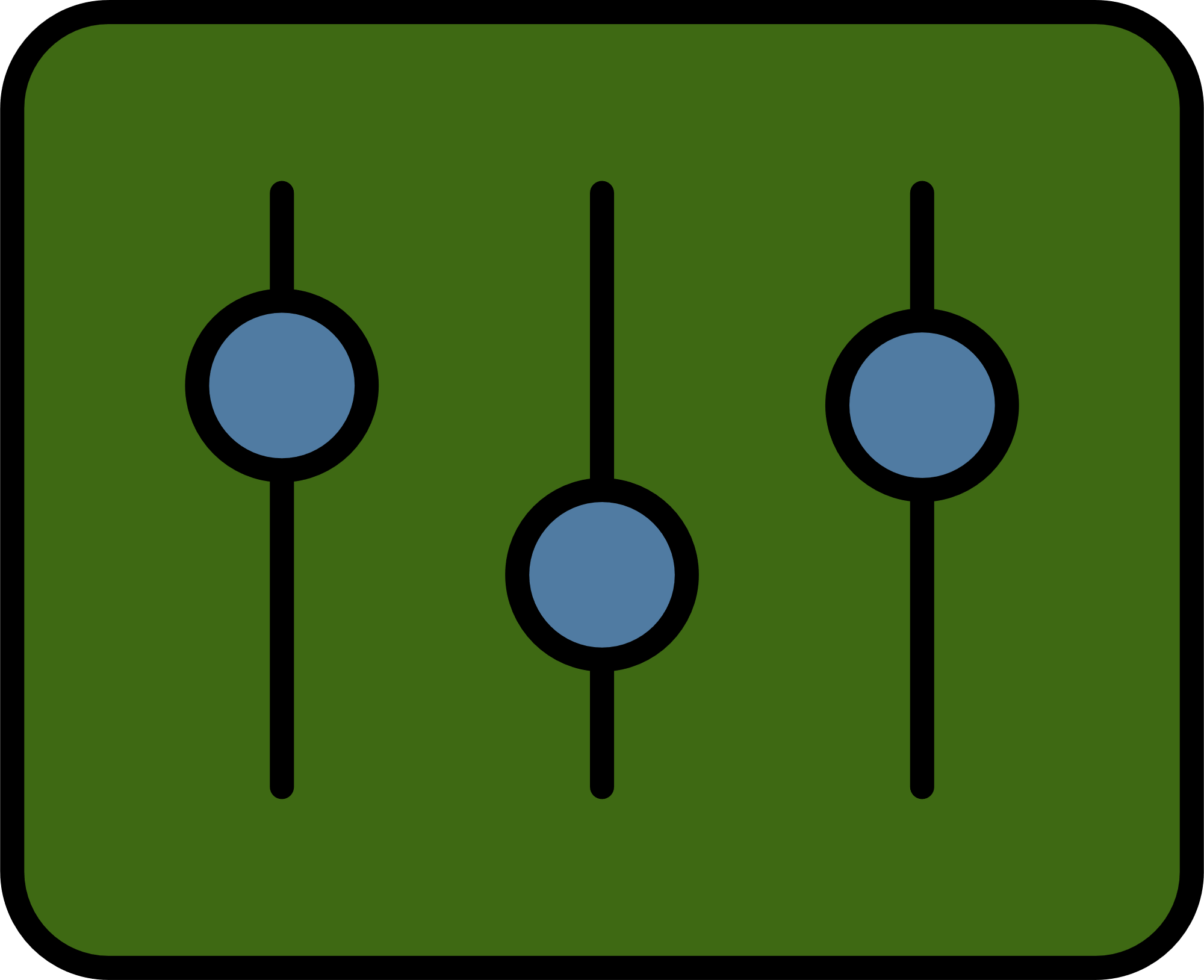 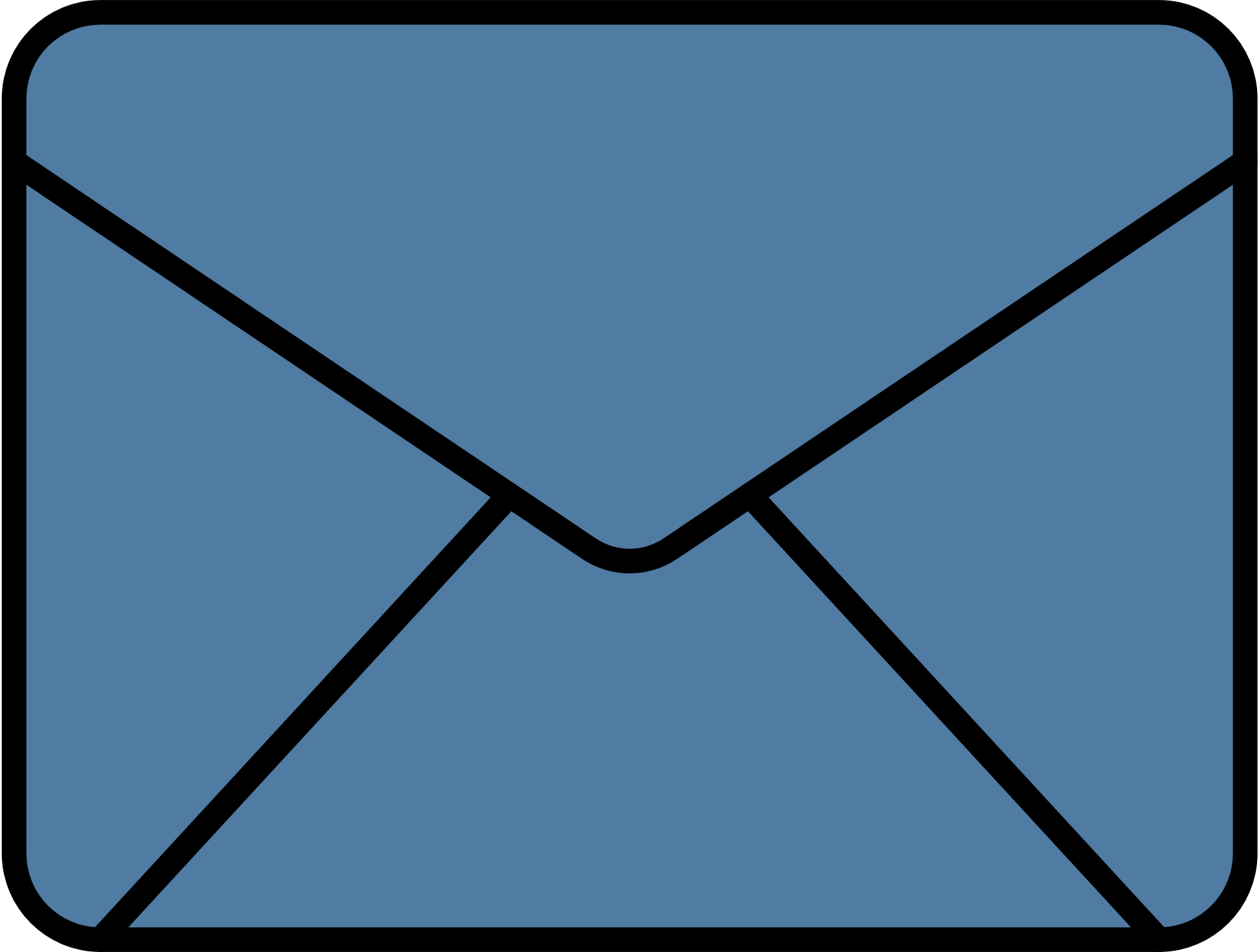 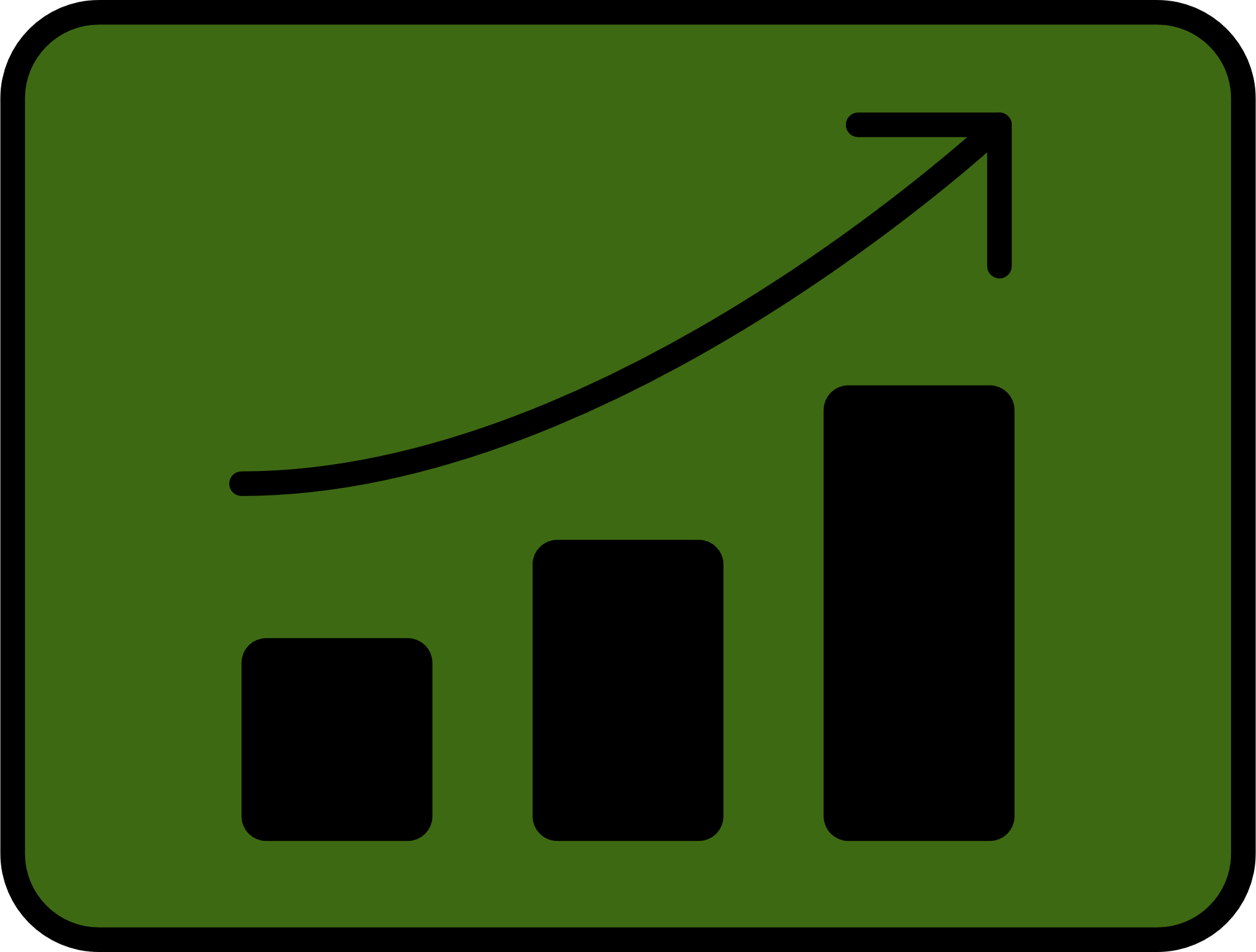 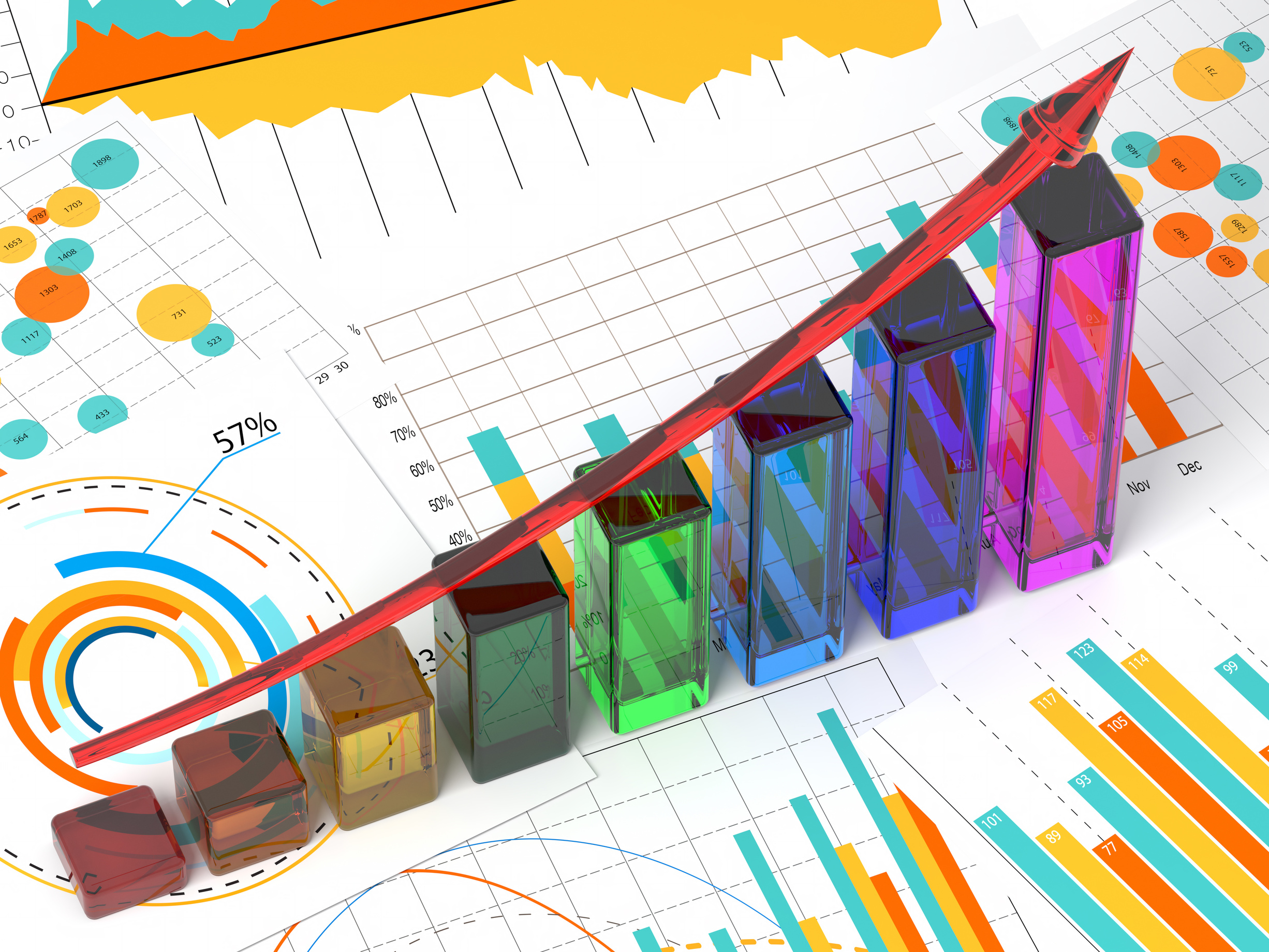 Data Flow
States and software companies create products that are used to send and receive EMS data in the proper XML format from agencies to states, then on to the National EMS Database.

Local Agencies select elements according to their needs—keeping the national elements AND state elements as part of their selected elements.

2. States select elements from the NEMSIS Dataset according to their needs—keeping the national elements as part of their selection.

3. The national elements are transmitted to the NEMSIS TAC to populate the National EMS Dataset.
Learning Session 2 NEMSQA Measures
Seizures 02 measure criteria
Percentage of EMS responses originating from a 911, intercept, or mutual aid request for patients with status epilepticus who received benzodiazepine. 

Numerator/Denominator
NEMSIS documentation area: medications

 Stroke 01 measure criteria 
Percentage of EMS responses originating from a 911, intercept, or mutual aid request for patients suffering from a suspected stroke who had a stroke assessment performed during the EMS response.

Numerator/Denominator
NEMSIS documentation area: exam

 Trauma 04 measure criteria
Percentage of EMS responses originating from a 911, intercept, or mutual aid request for patients who meet CDC criteria for trauma and are transported to a trauma center.

Numerator/Denominator
NEMSIS documentation area: disposition
Your EMS Data
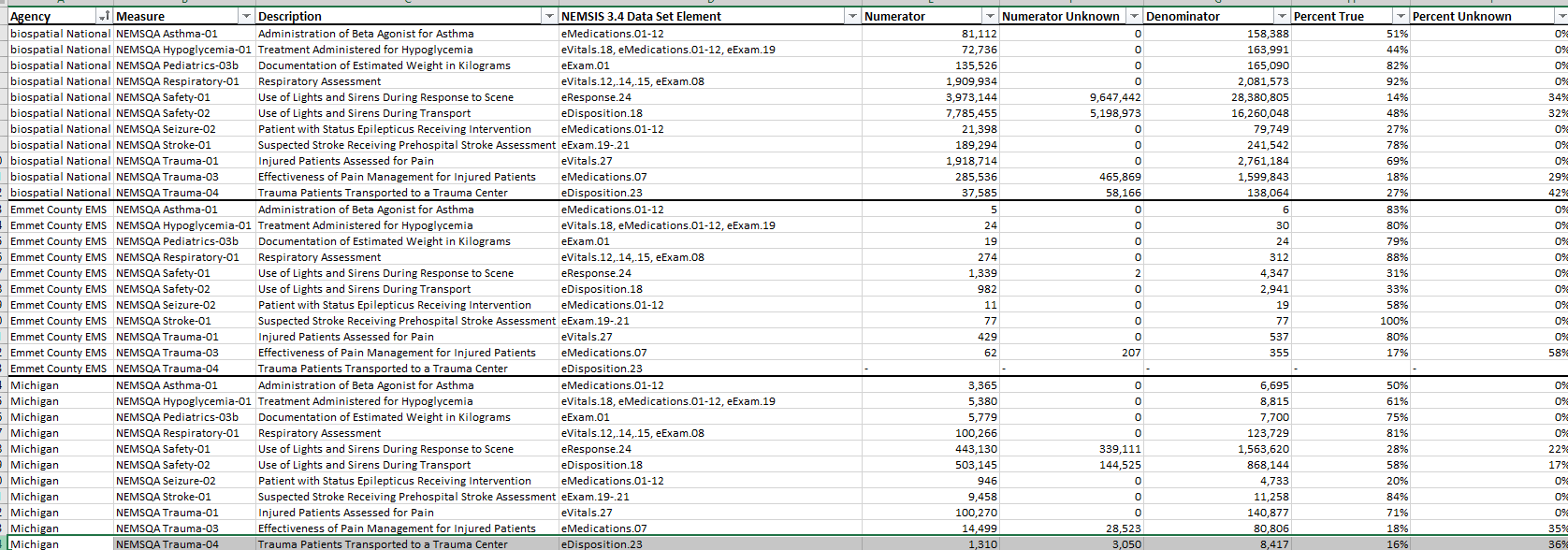 Your EMS Data
Service level
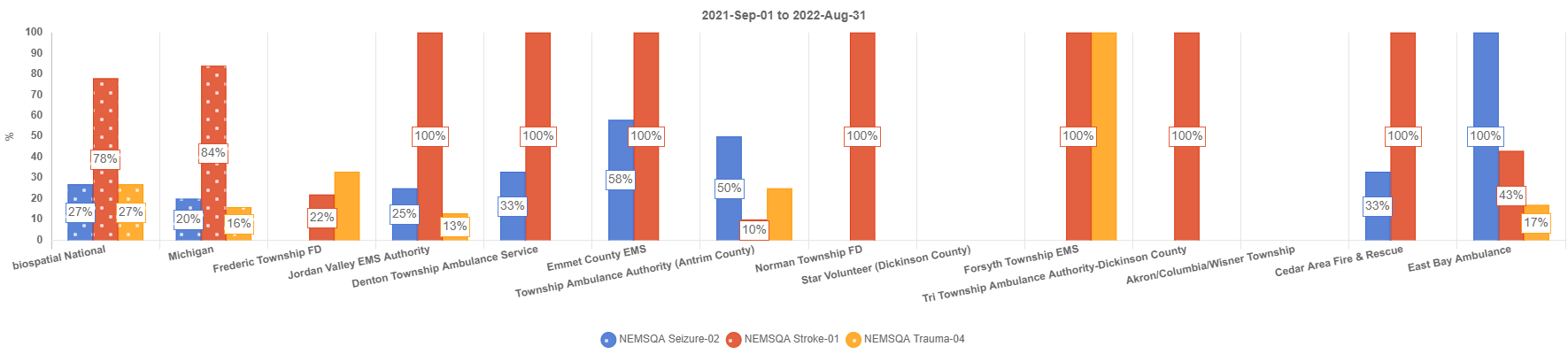 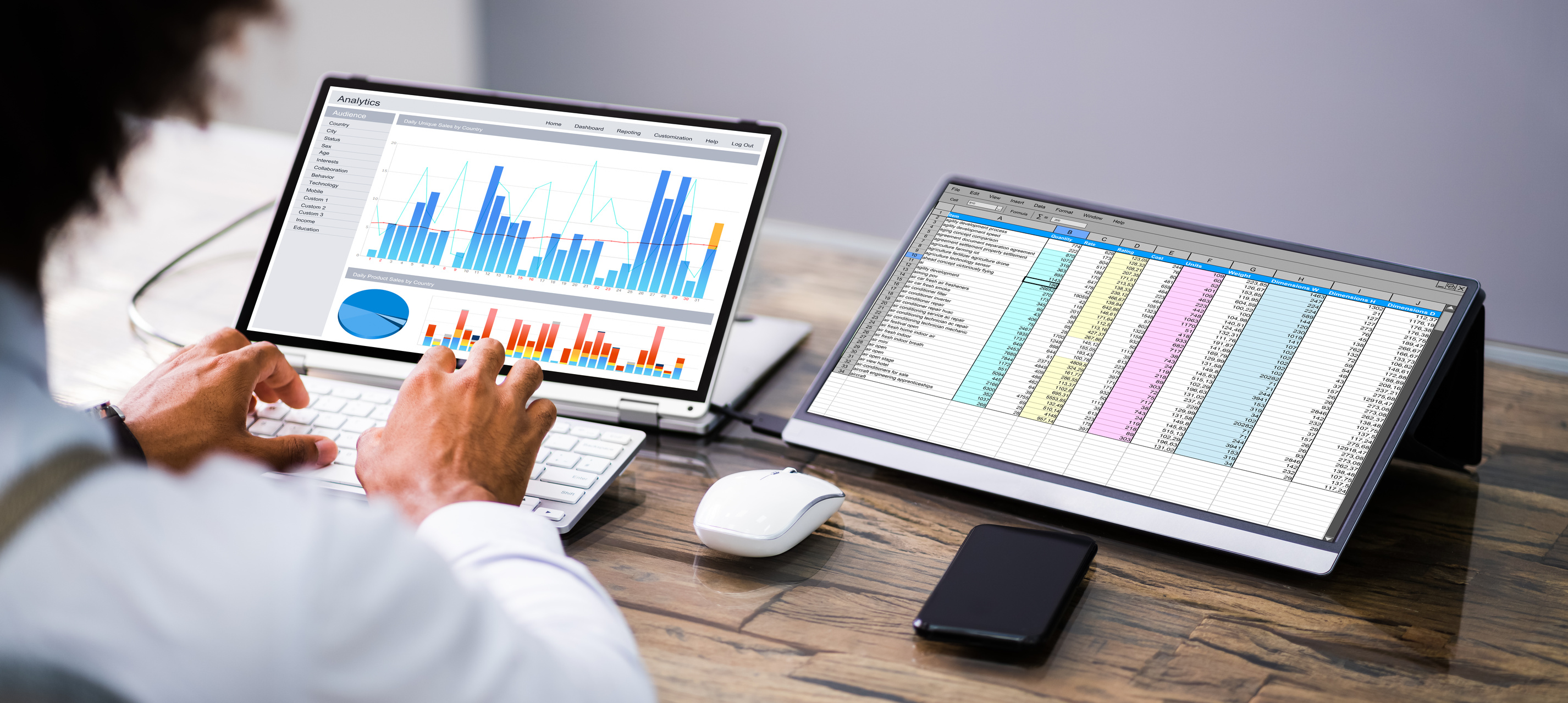 The Impact of Clinical Documentation
Clinical field documentation matters. 

Let’s look at a few EPCR examples in our software vendors:
ESO
Elite


We will want to take this information back to our personnel to improve clinical documentation and potentially make changes to vendor fields.
ESO: Medications (NEMSQA Seizure 02)
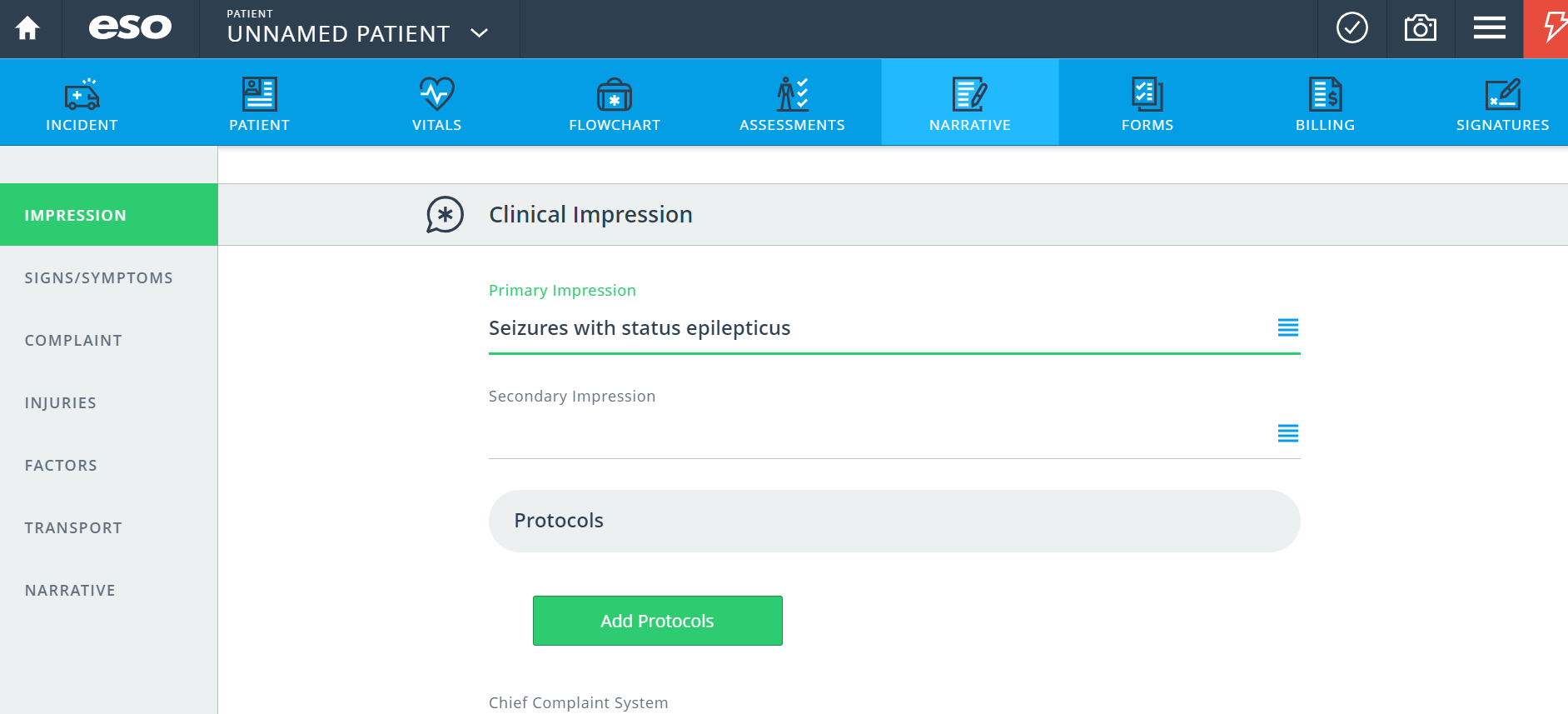 ESO: Medications (NEMSQA Seizure 02)
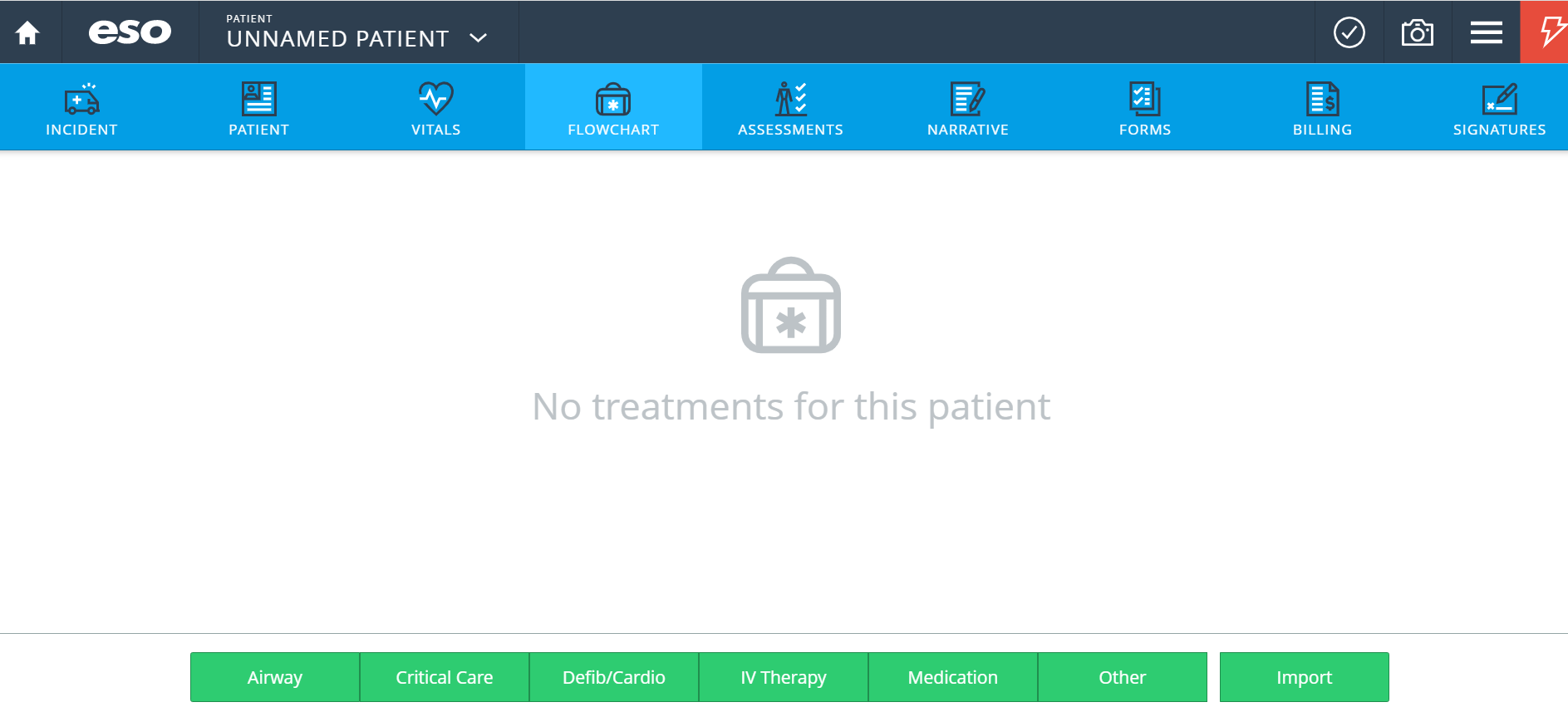 ESO: Medications (NEMSQA Seizure 02)
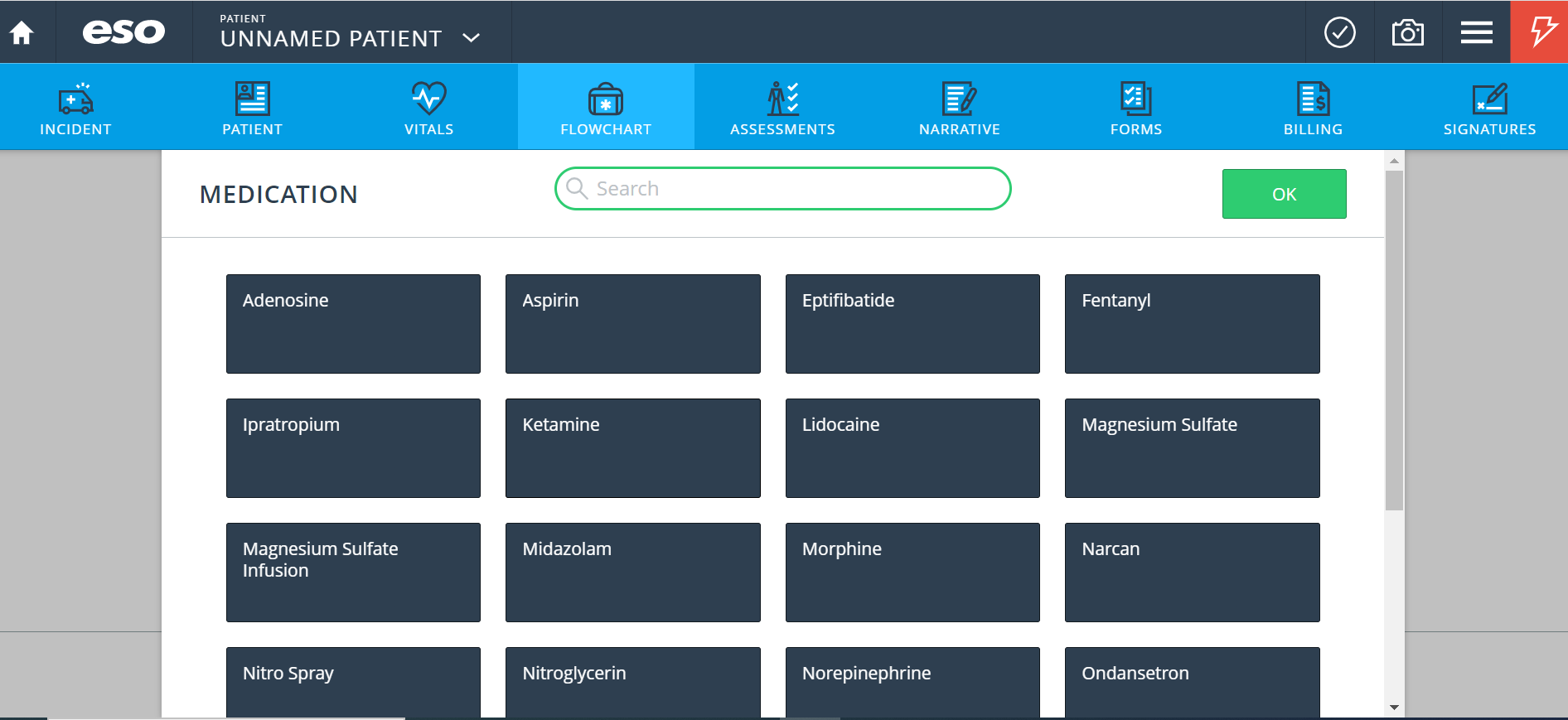 Elite: Medications (NEMSQA Seizure 02)
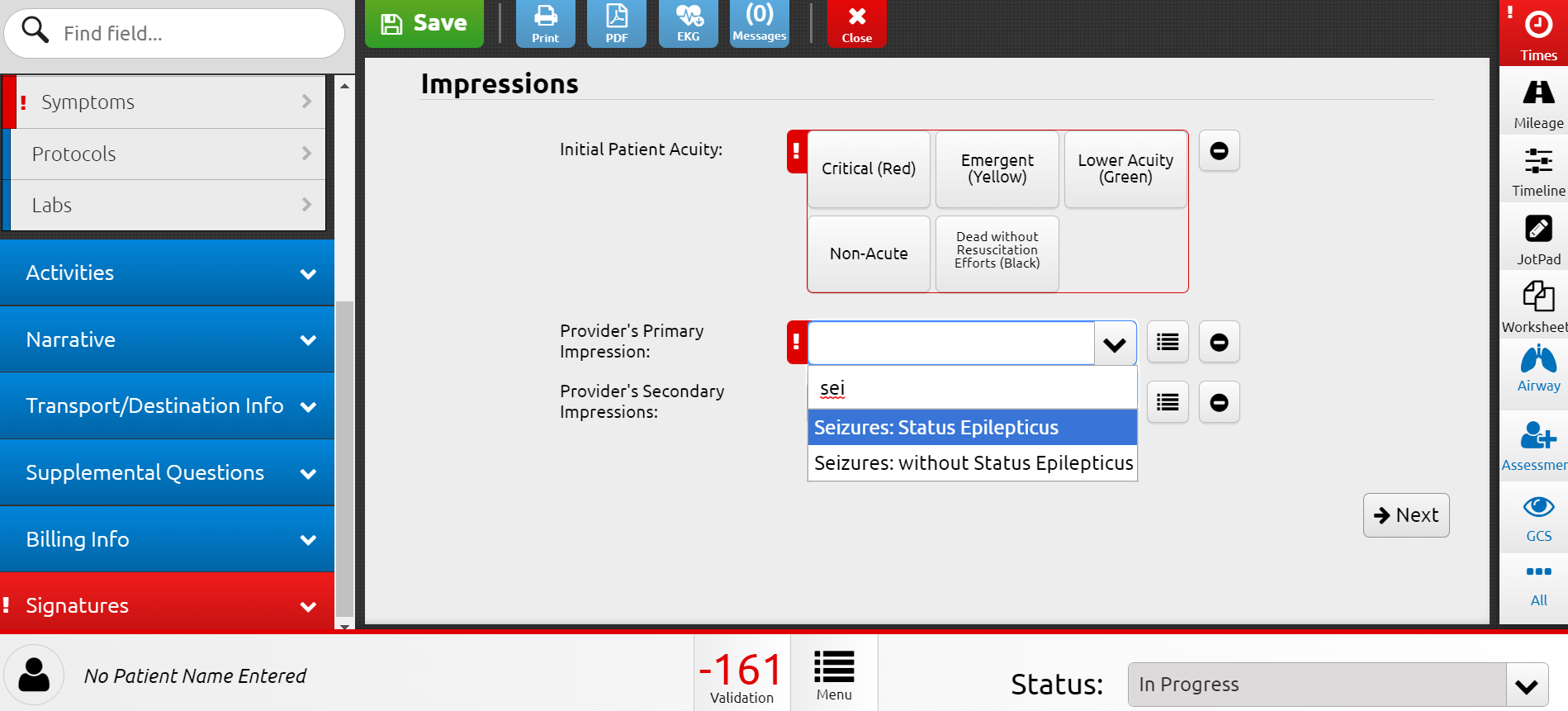 Elite: Medications (NEMSQA Seizure 02)
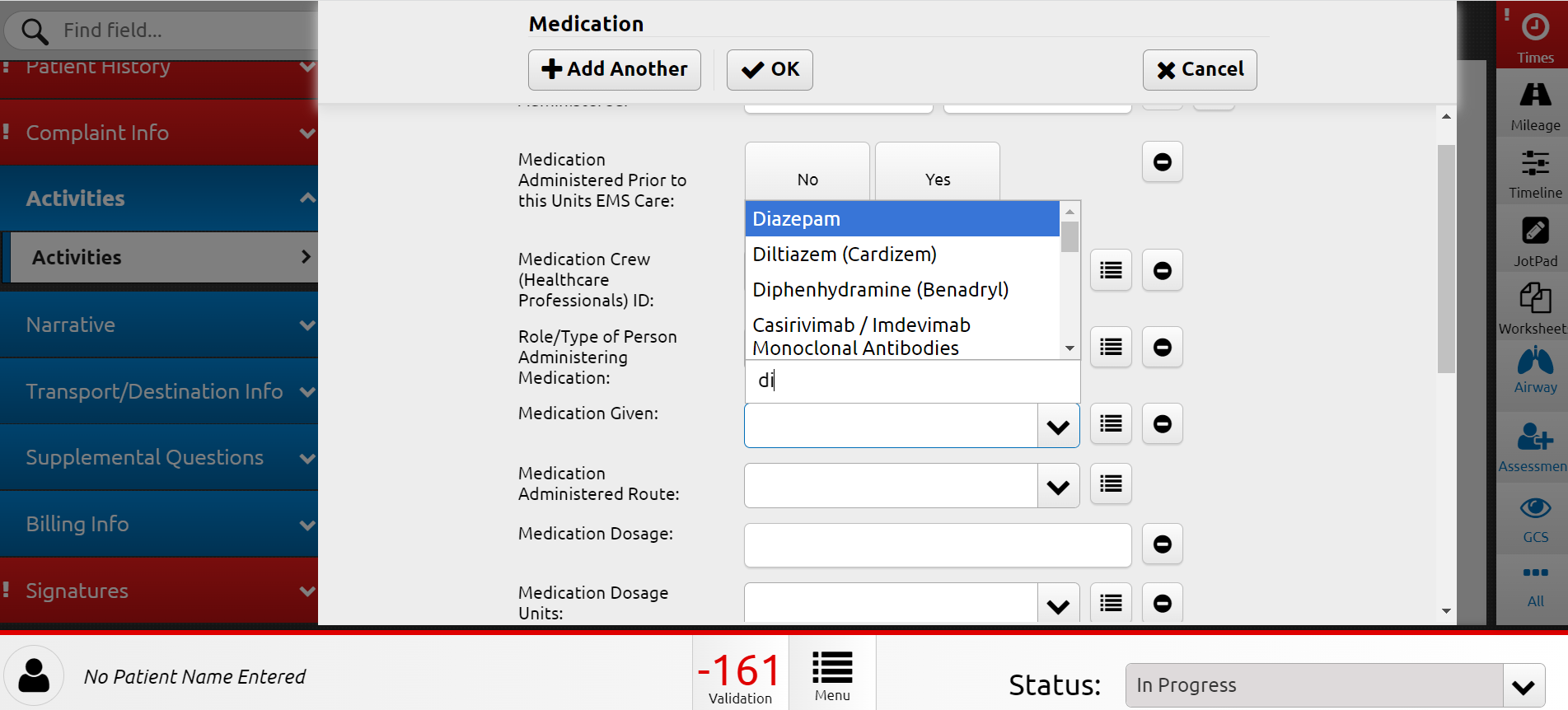 ESO: Exam (NEMSQA Stroke 1)
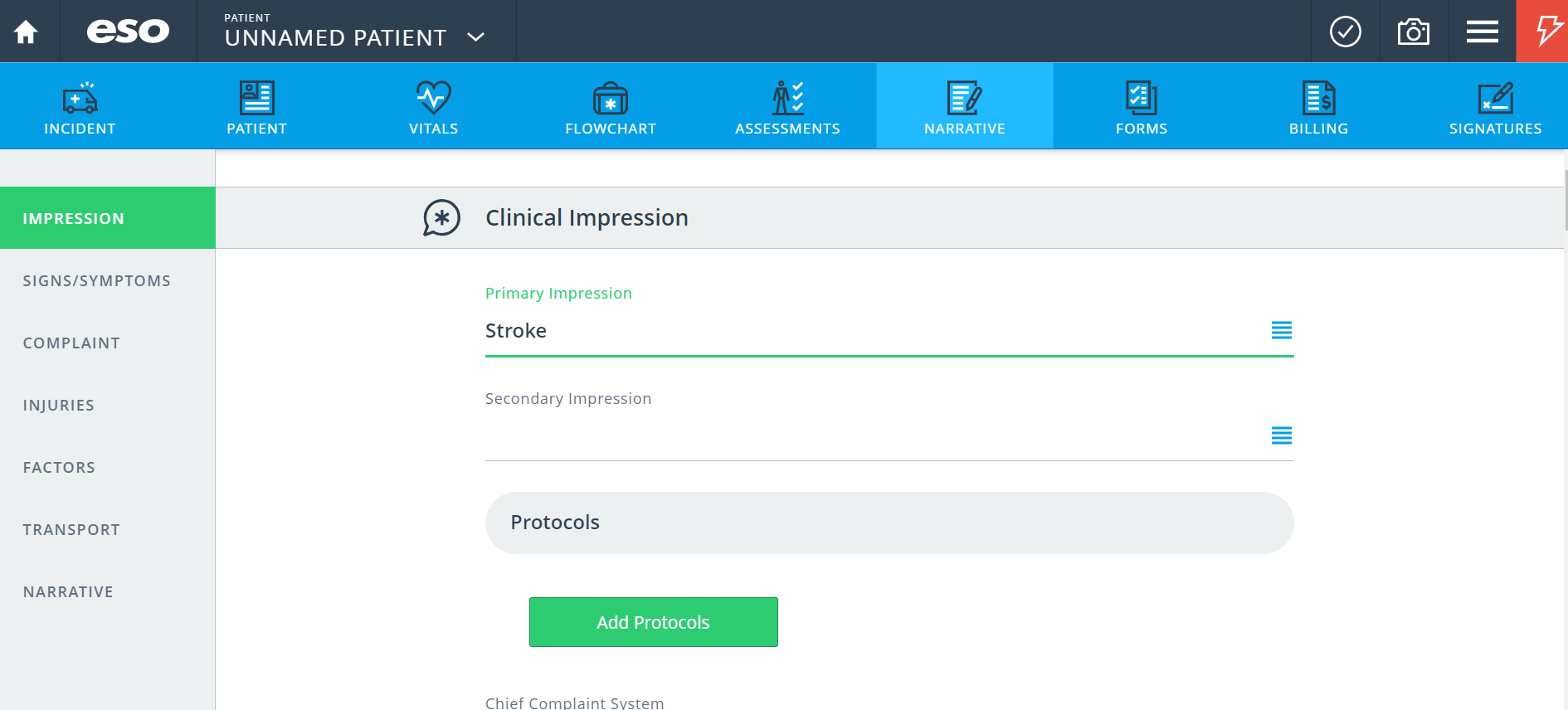 ESO: Exam (NEMSQA Stroke 1)
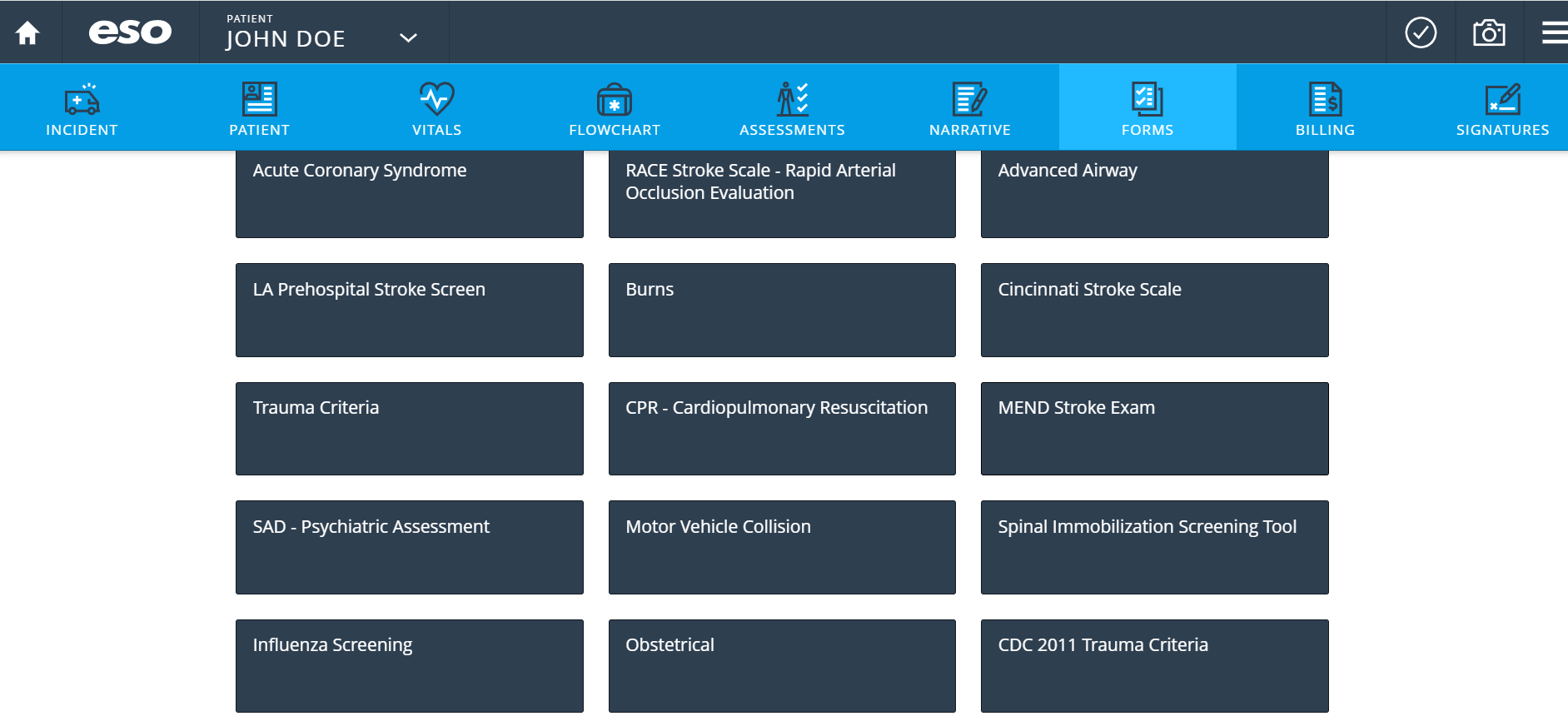 ESO: Exam (NEMSQA Stroke 1)
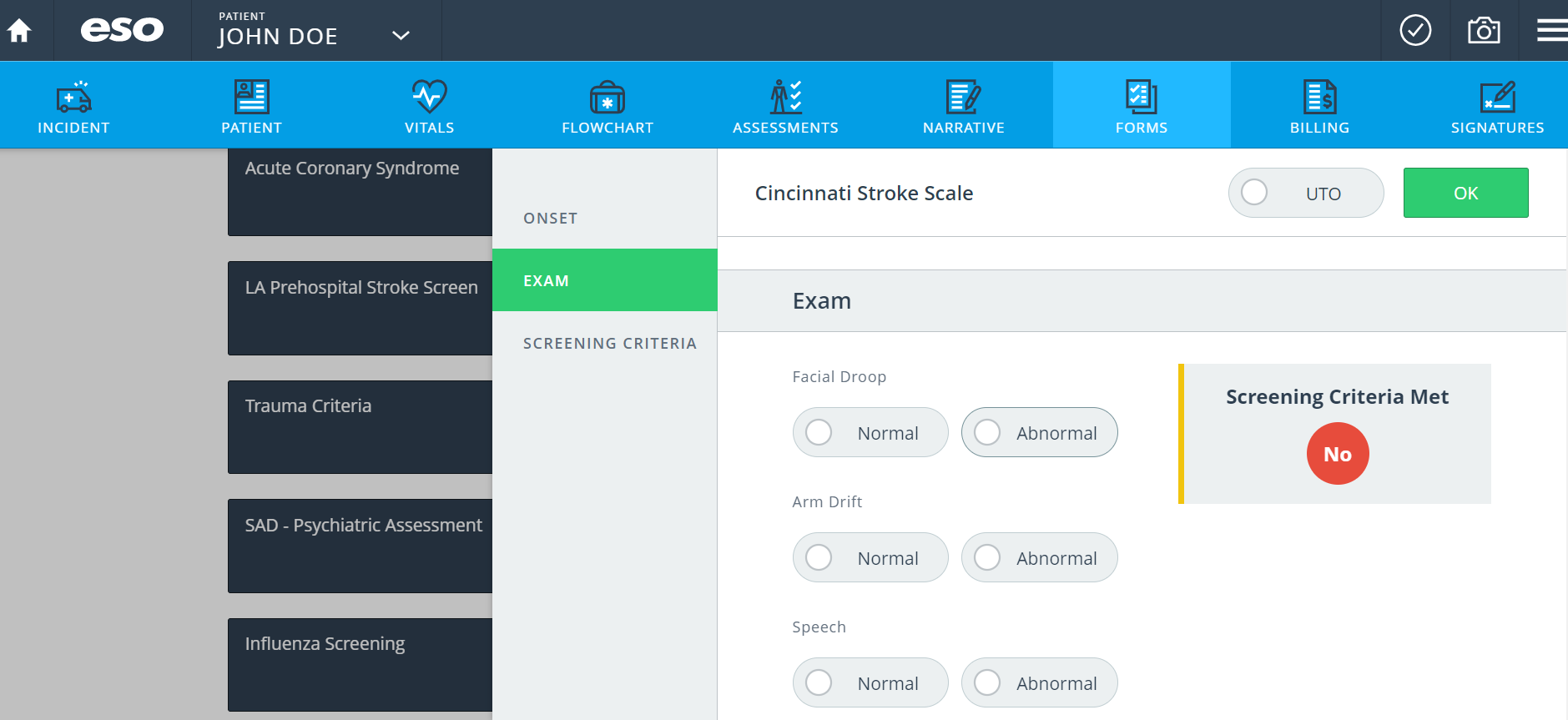 Elite: Exam (NEMSQA Stroke 1)
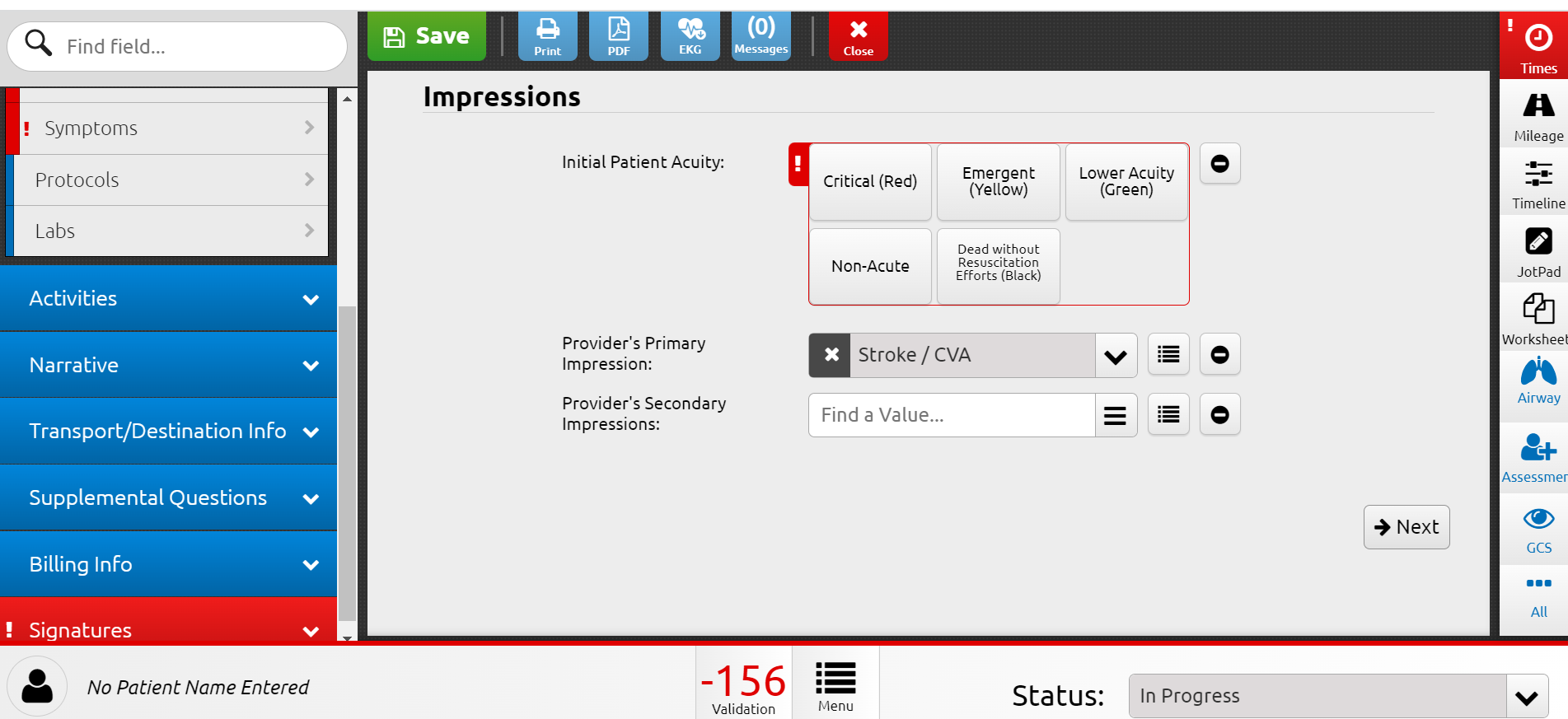 Elite: Exam (NEMSQA Stroke 1)
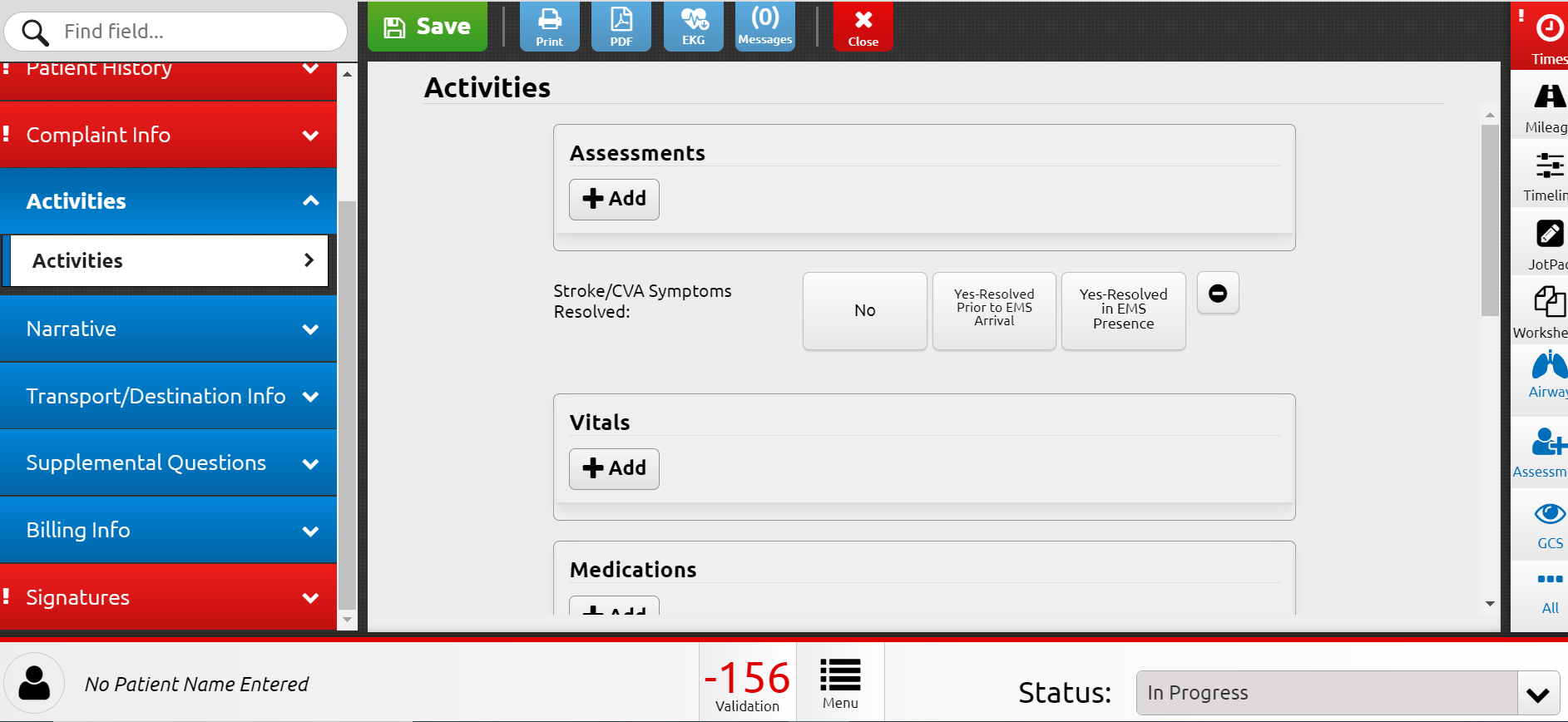 Elite: Exam (NEMSQA Stroke 1)
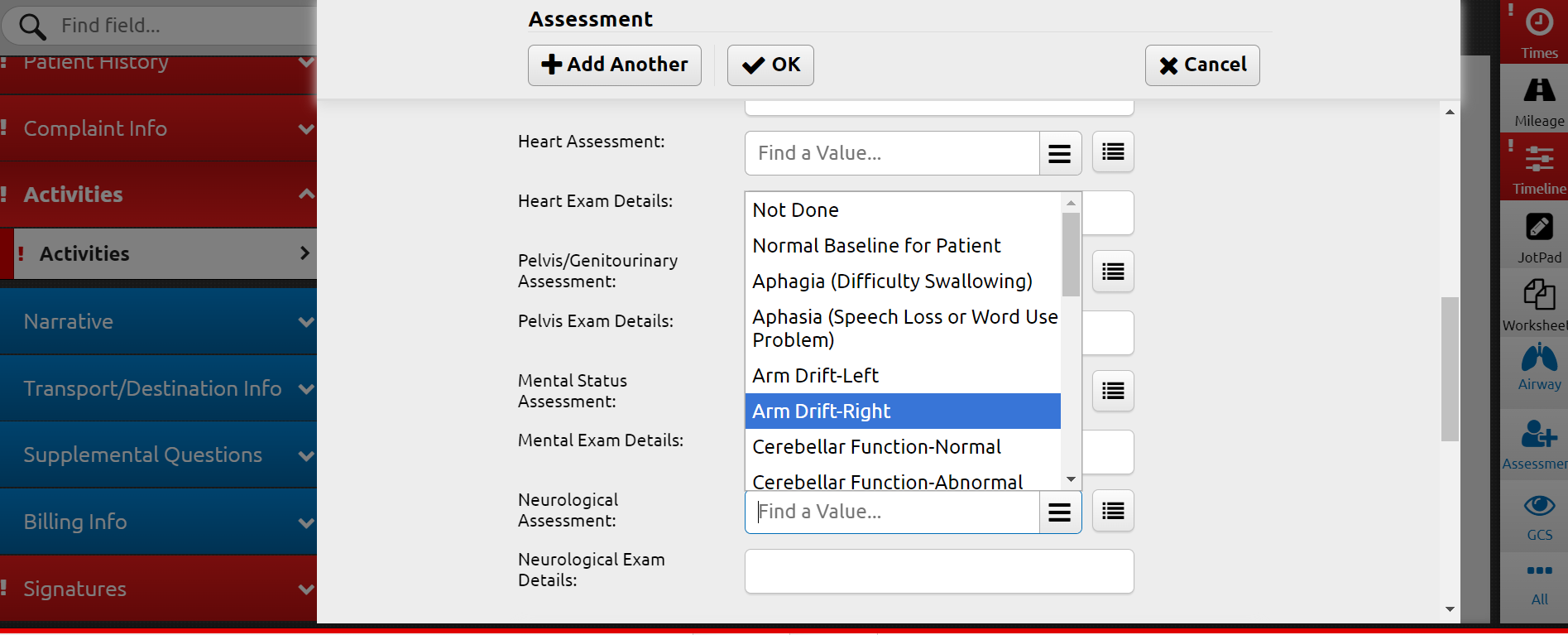 ESO: Exam (NEMSQA Trauma 04)
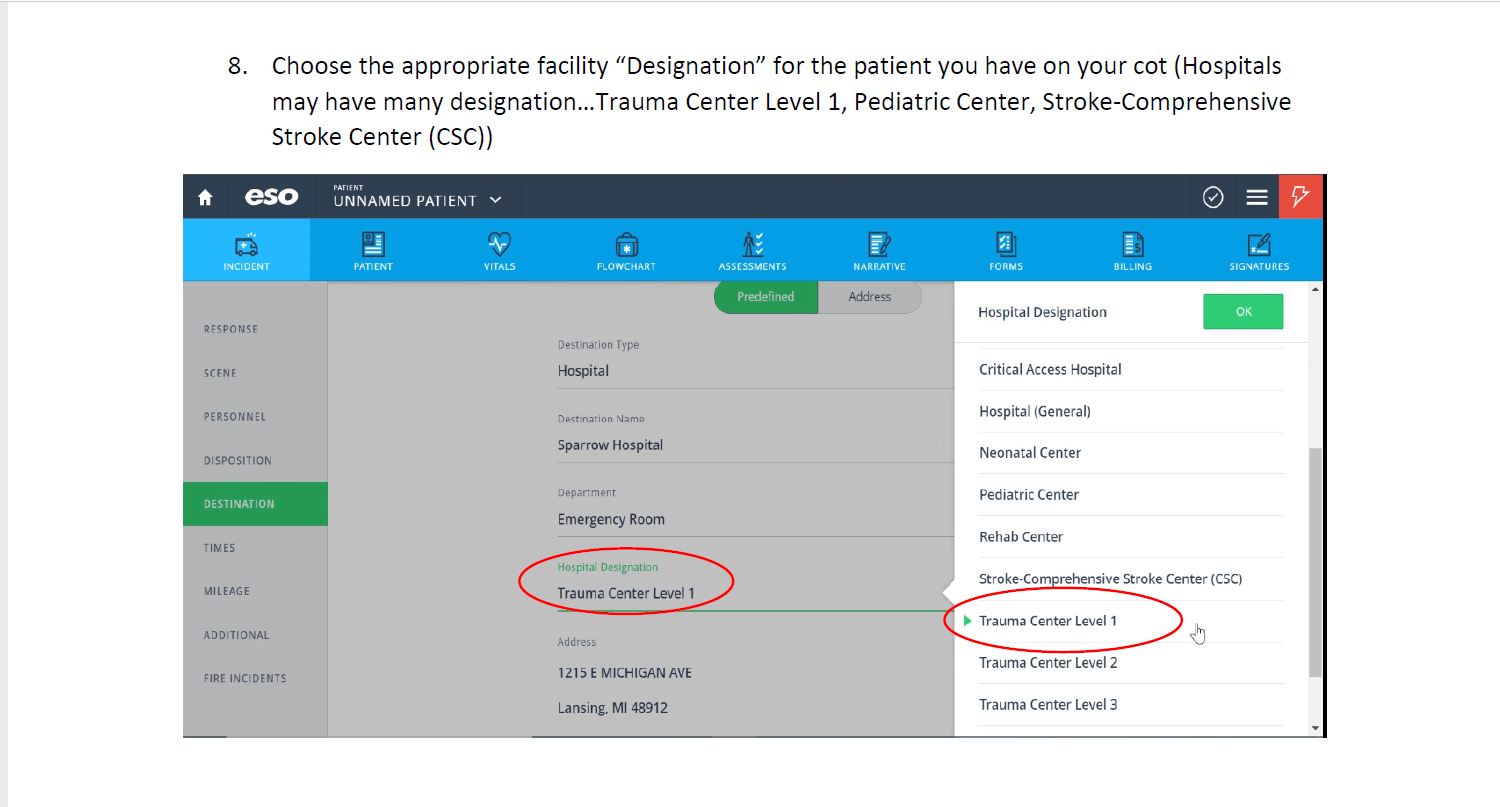 Elite: Exam (NEMSQA Trauma 04)
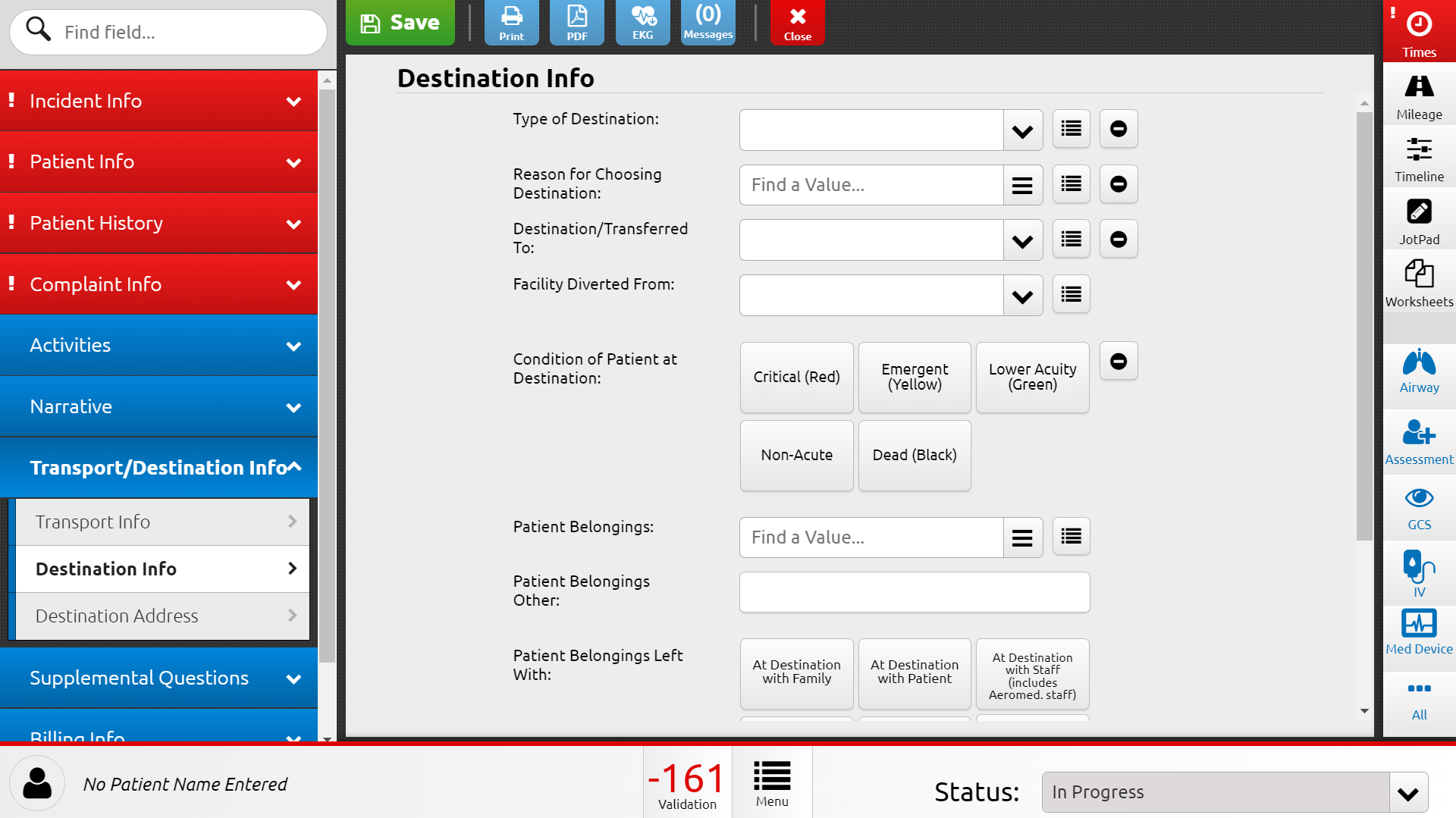 ESO: Exam (NEMSQA Trauma 04)
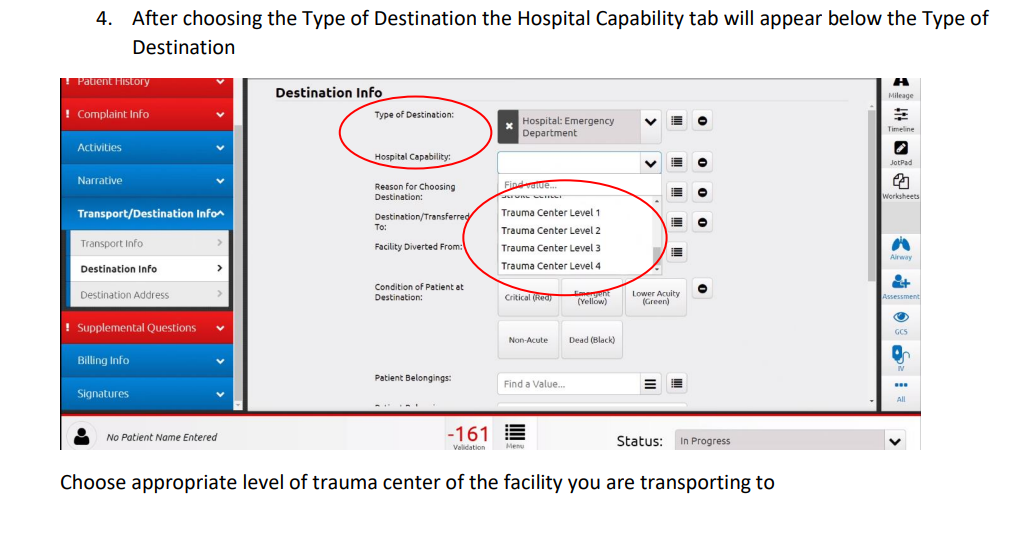 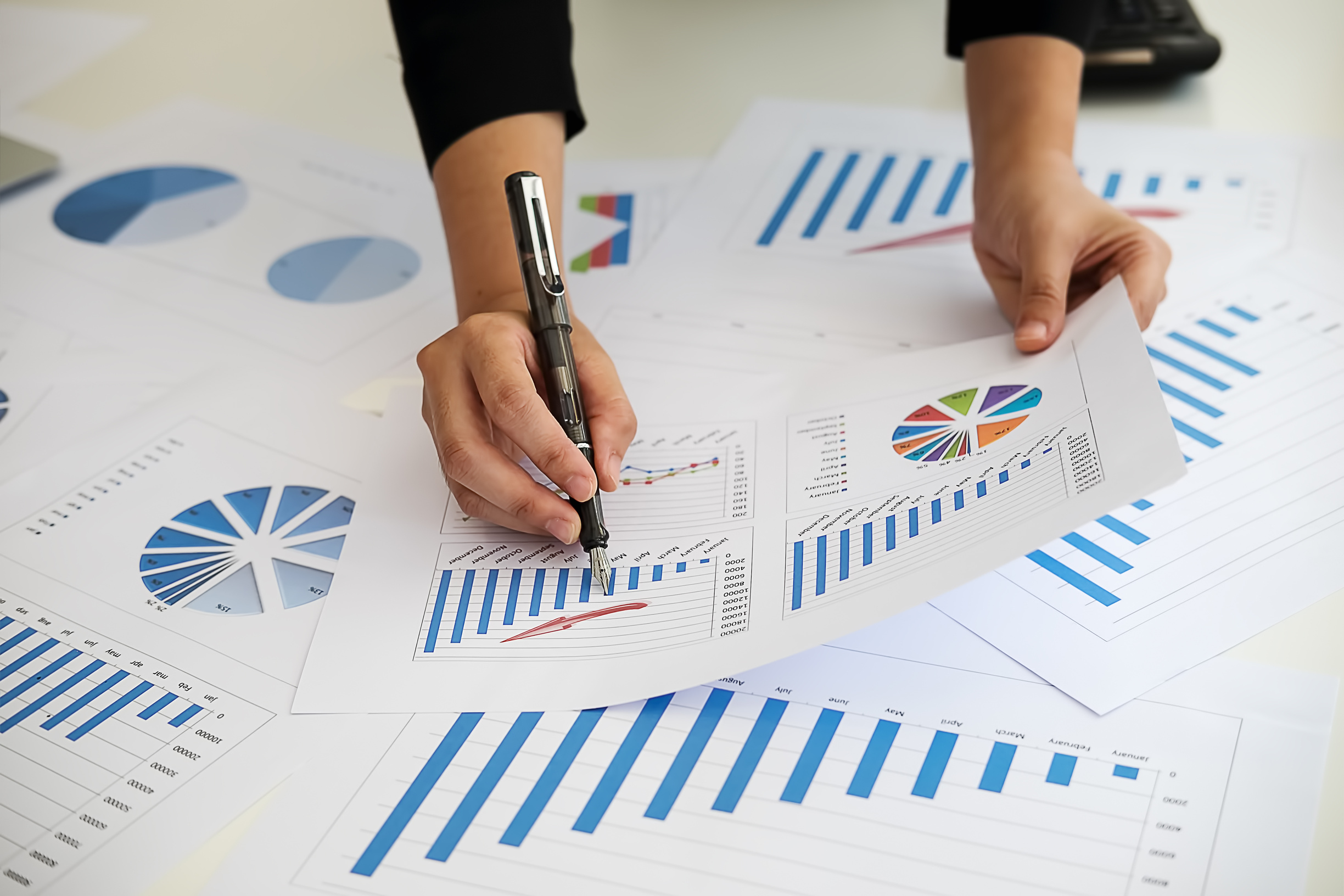 Conclusion
How can we improve the gaps in our data reporting?

Identify the data gap (s)

Discover what's causing the gap

Implement the solution over time
Michigan NEMSIS
https://nemsis.org/state-data-managers/state-map-v3/michigan/
NEMSQA
https://www.nemsqa.org/nemsqa-measures
01
02
References
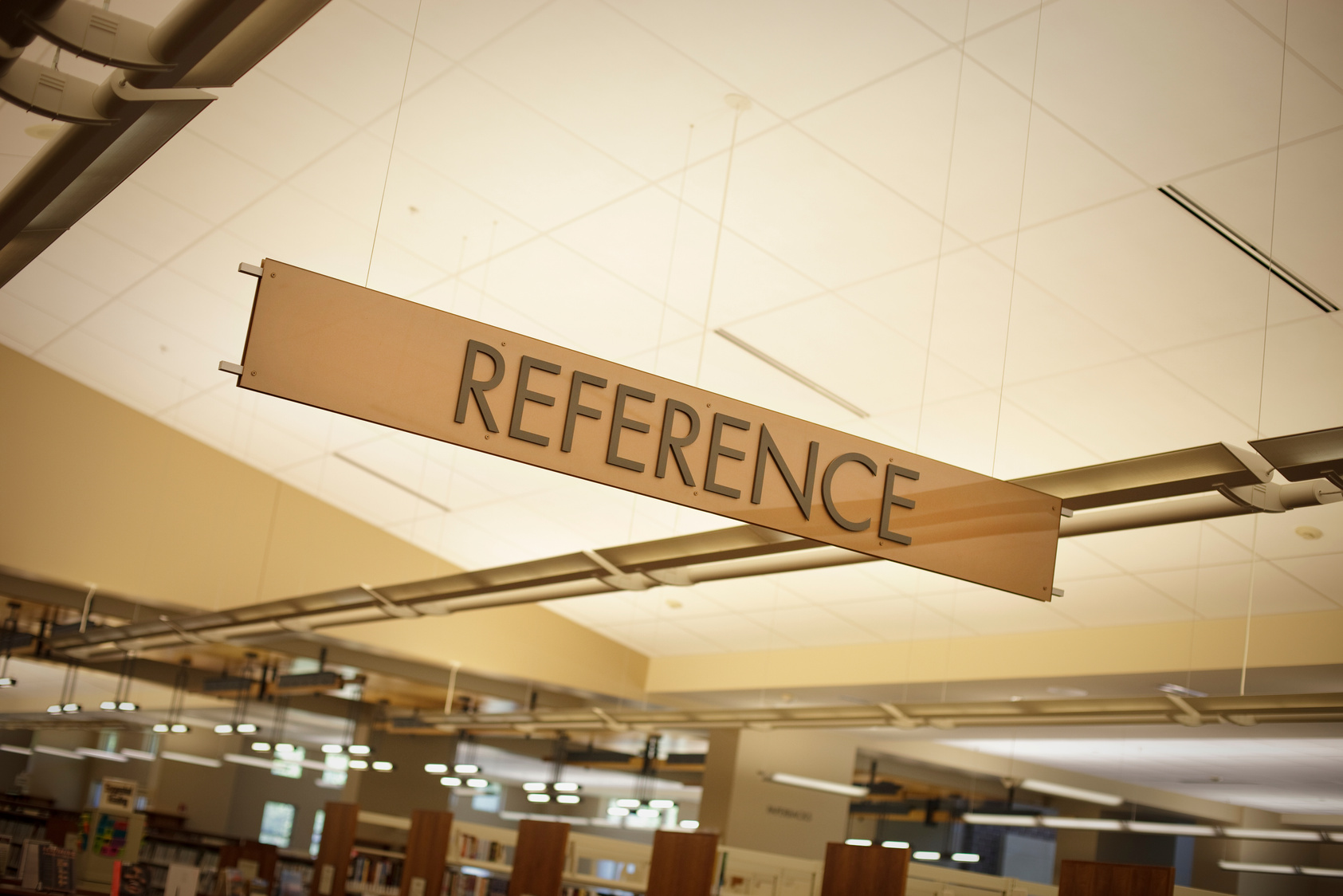 03
ESO EHR
Image Trend Elite
04
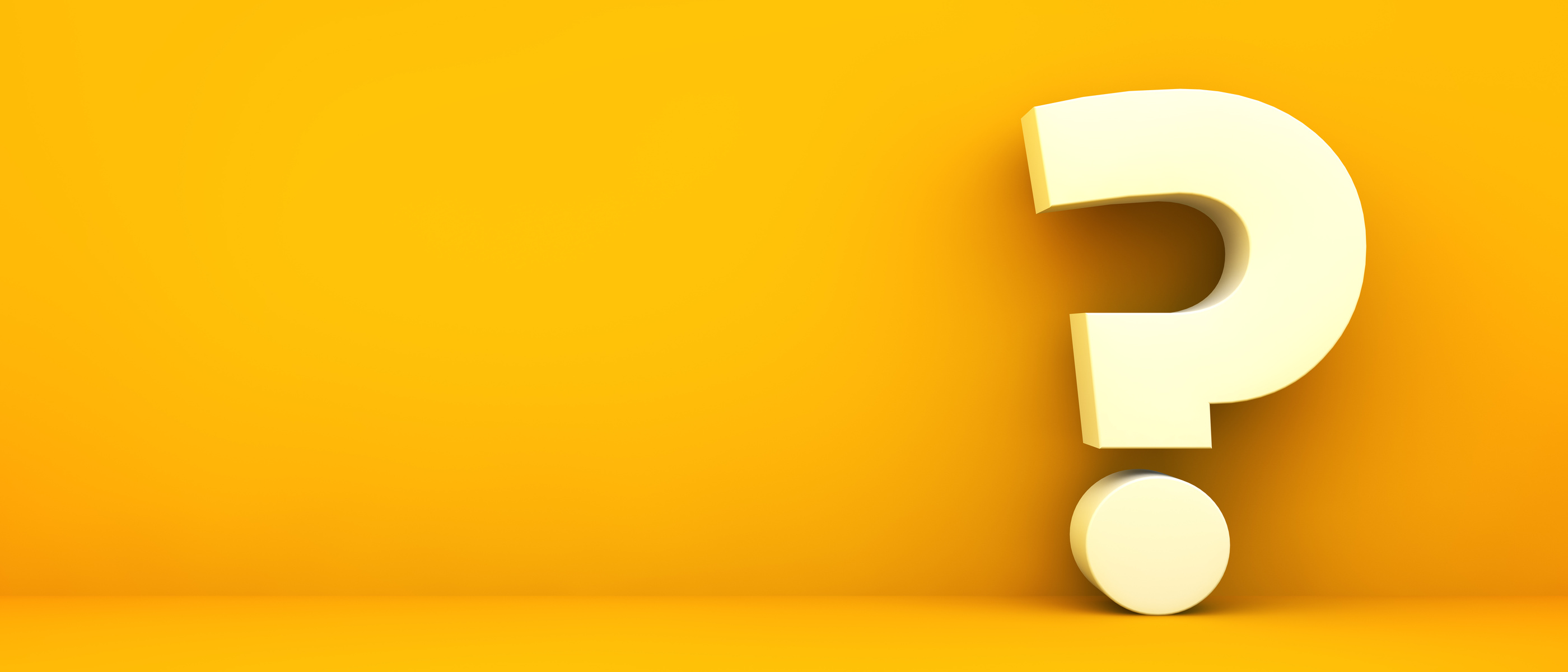 Thank you!
Do you have any questions for us?